SYSTEMES DE COMMUNICATIONS OPTIQUES
Yves JAOUEN
Télécom ParisTech
Département Communications et Electronique, CNRS UMR 5141
46 rue Barrault,  75634 Paris
Tel :  01 45 81 77 32
Email : yves.jaouen@telecom-paristech.fr
Principes généraux
Accroissement des fréquences porteuses      Accroissements des débits










      -  Domaine radiofréquence      	fp  = 1 GHz           qques 100 Mb/s
      -  Domaine optique                  	fp  = 300 THz        qques Tb/s
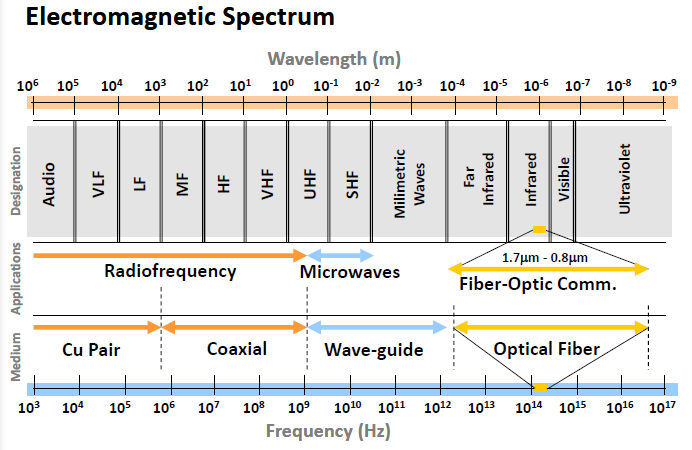 Spectre d’un signal binaire
(80% puissance dans  2 Rb)
La fréquence porteuse doit être très supérieureà l’occupation spectrale 
(Fc >> 2 Rb)
2 Rb
Freq
Support de propagation
      -  Guides d’onde métalliques           <  100 dB/km pour fp ~1 GHz 
      -  Fibres optiques	              <   1 dB/km pour l =  1.0 – 1.7 µm
Principes généraux
Atténuation dans les fibres
      -  Verres industriels ( > 1000dB/km)
      -  Rupture technologique majeure 1972 : réalisation d’une fibre ~ 20dB/km
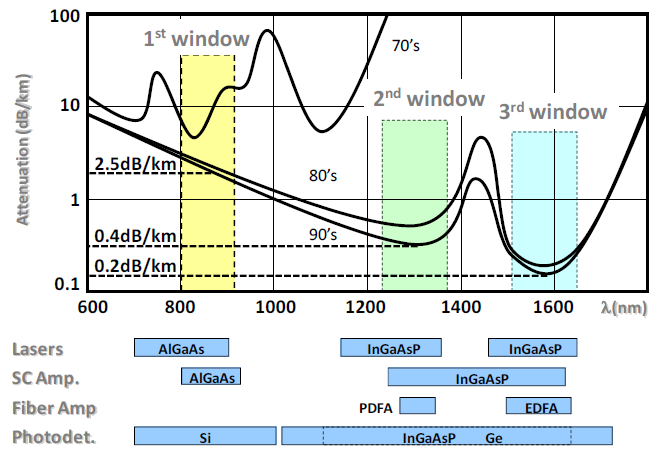 Différentes générations de systèmes
      -  ~ 70’s : technologie  850nm  sur fibre multimode   (4dB/km  2.5dB/km, Laser AlGaAs)
      -  ~ 80’s : technologie 1300nm sur fibre monomode (0.5dB/km, GVD faible, Laser InGaAsP) 
      -  ~ 90’s : technologie 1550nm avec amplification optique  (0.2dB/km, EDFA )
Principe d’une transmission optique
Transmission de signaux binaire sous la forme d’impulsions optiques
Récepteur
Emetteur
–
+
–
+
Technologies photoniques adaptées
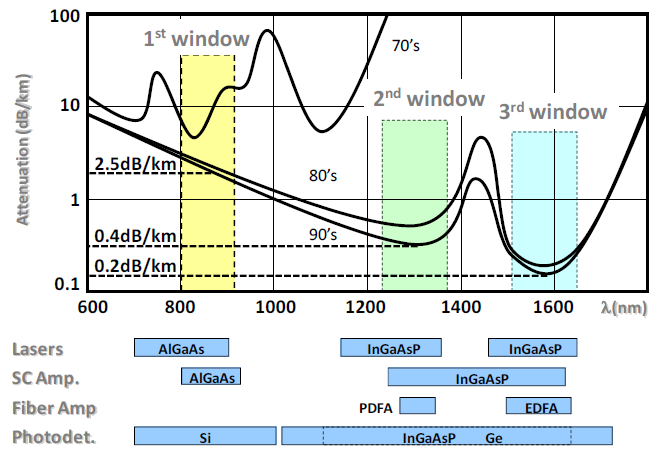 Amplification
de type EDFA
Bande  1529 - 1562nm
Laser
AlGaAs
InGaAsP
InGaAsP
Si
Detecteur
InGaAsP
Multiplexeur optique
Démultiplexeur optique
Liaisons optiques longue distance
l3
50 – 100 km
l3
l3
Laser - Modulateur
Détecteur
Détecteur
Détecteur
Détecteur
Détecteur
Laser - Modulateur
Laser - Modulateur
Laser - Modulateur
Laser - Modulateur
l3
Amplificateur
optique
l3
Transmission optique 
       -  Fibre à faible pertes (0.2 dB/Km à 1550nm)
       -  Amplification optique large bande : technologie EDFA 1530nm-1562nm (soit 4 THz)
Génération de signaux optiques
       - Transducteur E/O : Lasers à semi-conducteurs + Modulateur EO (Max Rb ~ 50Gb/s)
       - Transducteur O/E : Photodiode + Préamplificateur électrique
Accroissement des capacités
      Augmentation du débit Rb  Limitation par dispersion chromatique, circuits électroniques
            Solution : Multiplexage en longueur d’onde (Wavelength Division Multiplexing)
                         ( Débit total =  Nbre Canaux * Rb)
Evolution des systèmes optiques
Ruptures technologiques
1ère  génération : fibre multimode (0.85µm)
2ème génération : fibre monomode (1.3 µm)
3ème génération : laser DFB 1.55 µm
4ème génération : amplification optique
5ème génération : systèmes WDM
L’accroissement des capacités est  « tirée » par l’innovation technologie
Plan
Support de propagation
     - Principe de guidage
	Rappel : Fibre multimode et Dispersion intermodale
	Propagation monomode
      - Dispersion chromatique
      - Atténuation

Composants optoélectroniques
      - Rappel de physique électronique
      - Structures de laser à semi-conducteurs
      - Photodétecteur

Amplification optique

Limitations physiques et familles de systèmes
Support de propagationfibre optique = guide d’onde diélectrique
Fibres optiques(Rappel TP Systèmes optiques)
Fabrication
Structure géométrique
Phase 1 : élaboration d’une préforme
Gaine en polymère
(f = 250µm)
Gaine en silice pure 
(f = 125µm)
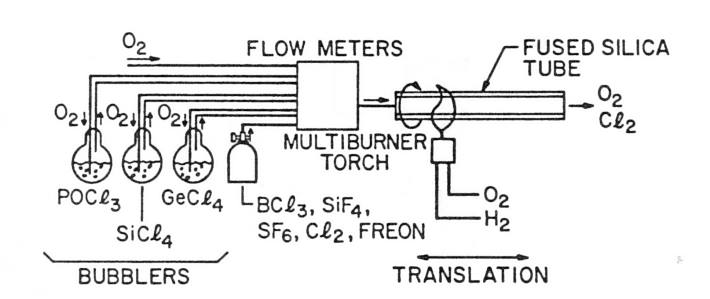 Cœur en silice
Teflon
Phase 2 : tirage (tour de 10 à 20m)
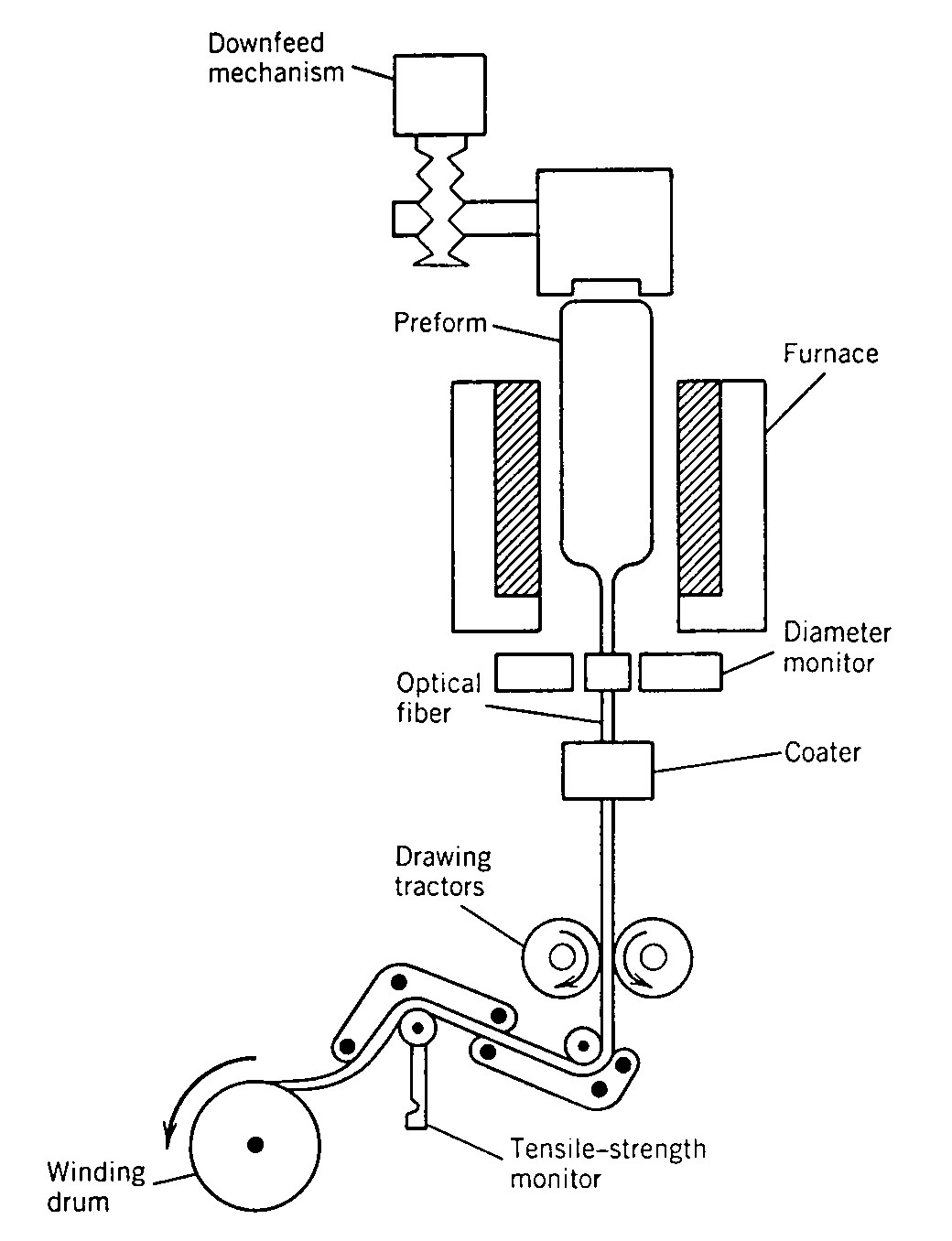 Modification de l’indice optique par ajout de dopants (Ge, Al, F, …)
 Diamètre de gain optique normalisée à 125µm
 Accroissement de la rigidité mécanique par ajout d’une gaine en polymère
Atténuation dans les fibres optiques
Origine
 Diffusion Rayleigh
    (la silice est un milieu amorphe)


- Absorption
    (résonance du matériau à différents l)
 Silice pure : Absorption IR
 Ions OH- : 1.24 µm & 1.39 µm
 Ions métalliques (influence des dopants)
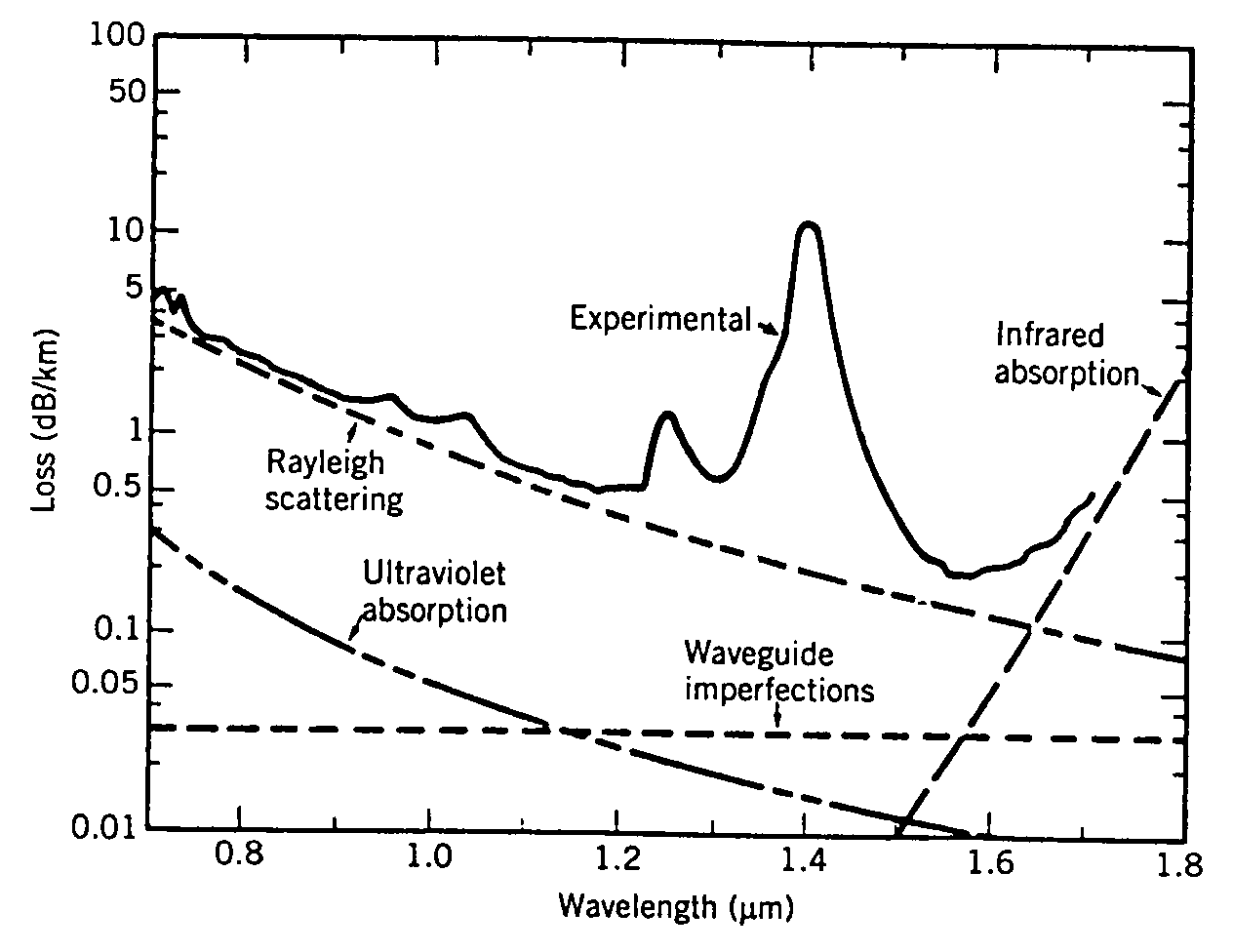 Fibres multimodes
Guidage : approche géométrique
Fcoeur = 50-80 µm
Réflexion totale :
n2
0
n1
Ouverture numérique (ON) :
i
c
Ouverture numérique
Dispersion intermodale (Rappel  COM101 TD1)
Gradient d’indice 
(profil parabolique)
Application numérique  (Fibre GI, Dn = 10-2 ) 		    	
      ON ~ 0.2             qc~ 6°
      DT <  ¼ * 1/B      Capacité maximale  BL ~ 1 Gb/s * km
Propagation guidée : Approche électromagnétique
Equation de propagation
Guide cylindrique :
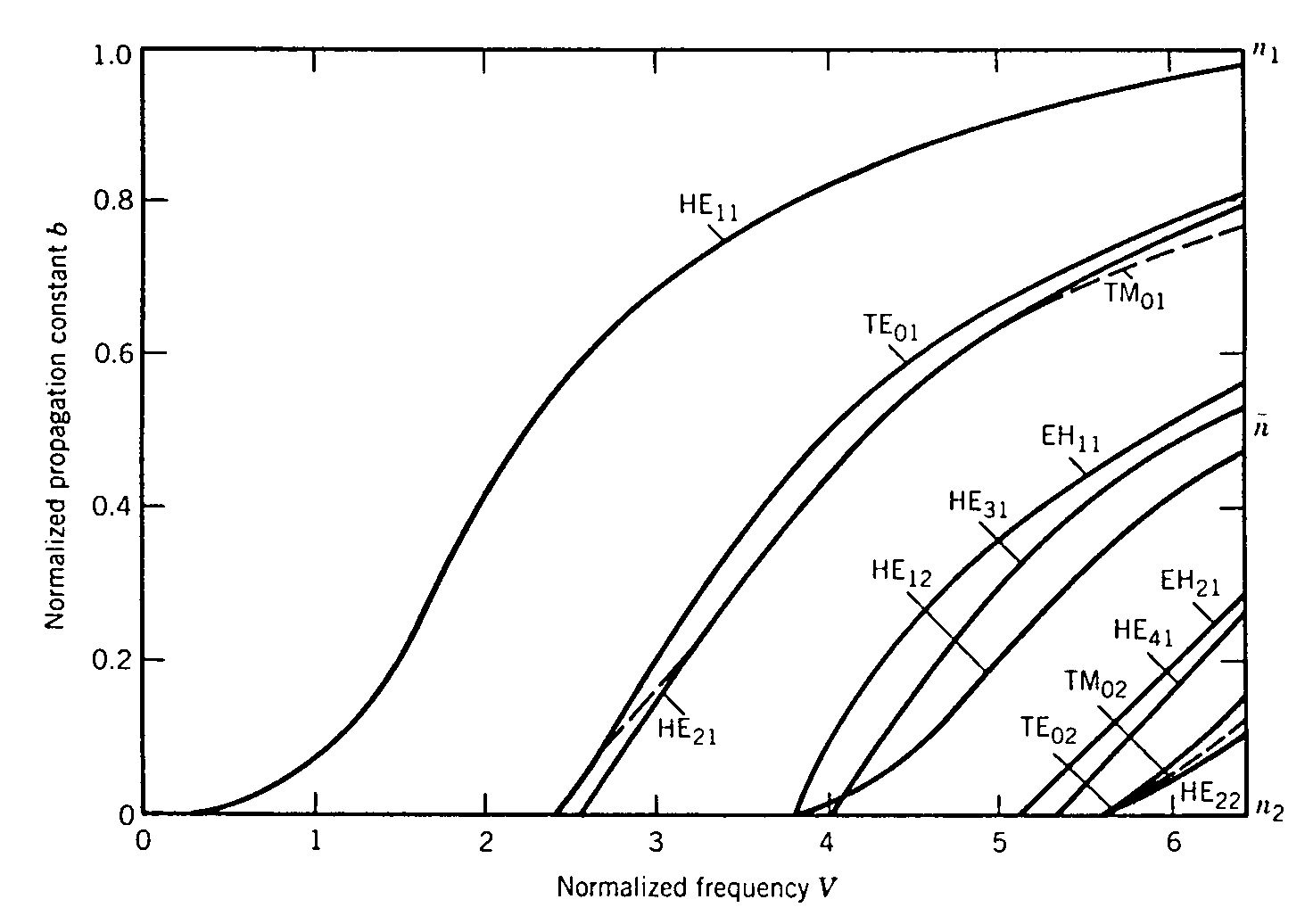 Domaine d’utlisation
Solutions : modes TE, TH, EH, EH
(fréquence normalisée)
(constante de propagation  
  normalisée)
Propagation monomode : mode fondamental HE11
Dimensions du guide imposées pour maintenir propagation monomode
Domaine spectral  1.2 – 1.7 µm
Fcoeur = 9 µm, Dn = 5 10-3
Répartition spatiale du champ  optique (approximation gaussienne)
Seff =  50-80 µm2
Limitation des puissances optiques transmises
Les puissances optiques injectées dans une fibre sont limitées
Puissances des lasers à semi-conducteur   (Pmax ~100mW)
Effets non-linéaires induits par les interactions de l’onde avec la silice (1 à 10mW)

Principaux effets non-linéaires
Effet  Kerr : déformation du nuage électronique du Si02 (Silice) par le champ optique
      L ’indice optique de la silice dépend (faiblement) de l ’intensité du champ optique




Effet  Brillouin : vibrations de la Silice  Excitation de modes de vibration acoustique
      variations périodiques d’indice : réflecteurs distribués
Génération de 
nouvelles fréquences
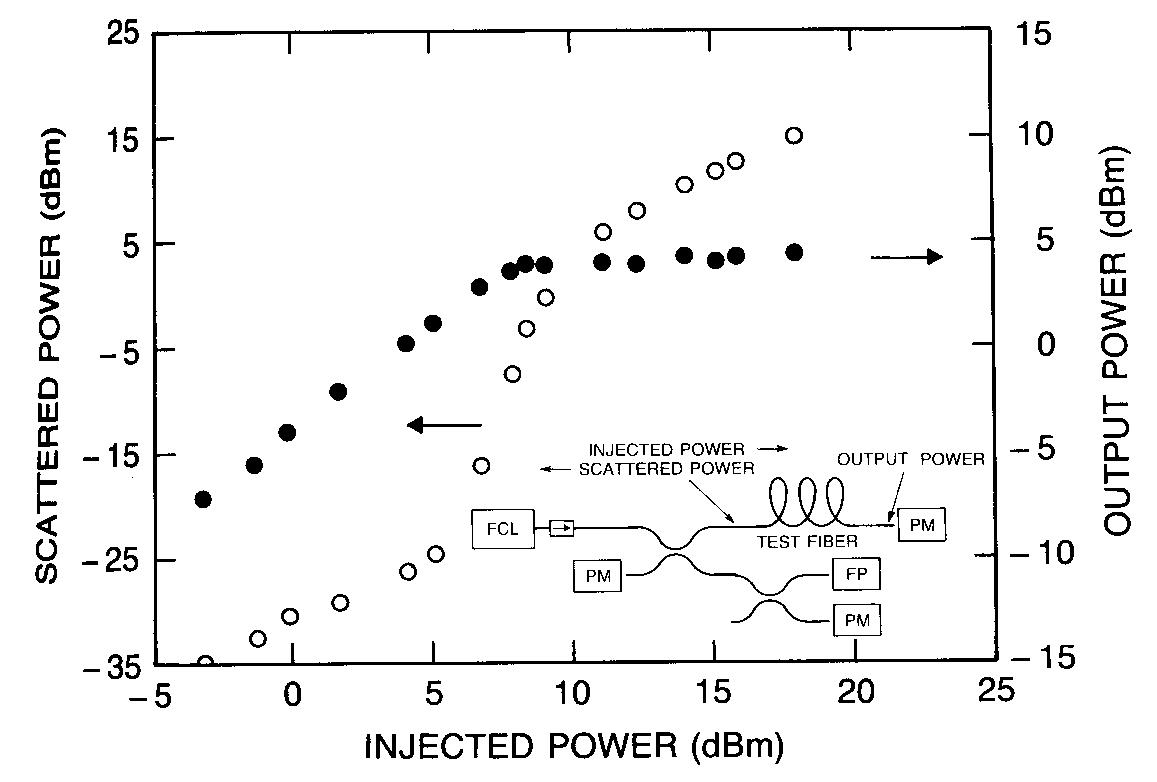 Limitation des puissances injectées (+7 à +15 dBm)
+
+
=
=
Fibres monomodes : dispersion chromatique
Dispersion chromatique
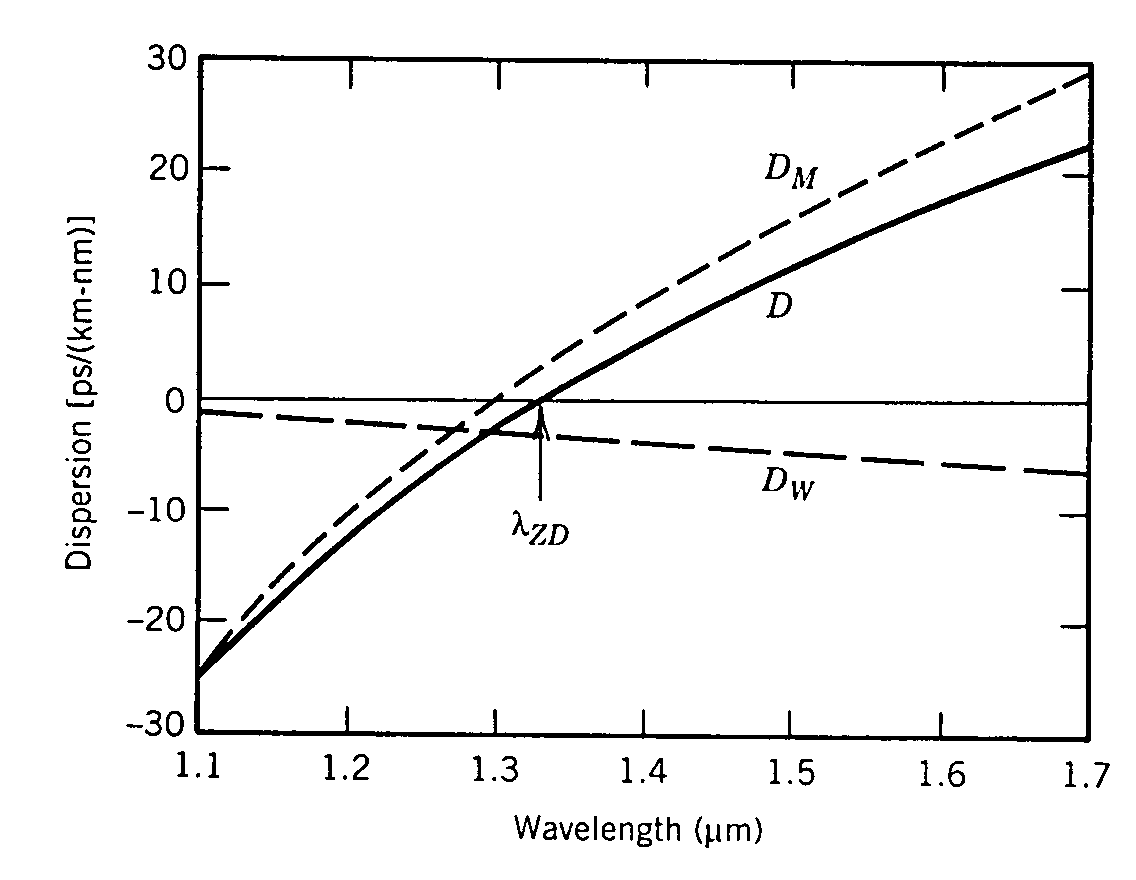 D en ps/nm/km
- Dispersion matériau (nSilicium = f(l))
- Dispersion « guide » (profil du mode = f(l))
Composants optiques d’extrémitésLasers à semi-conducteurs & photodetecteurs
Transitions induites : absorption et émission (Rappel  Cours COM101)
Concepts de base  : Interactions onde-matière

    3 types de  transitions entre le niveau fondamental Ea et le niveau excité Eb
    entre 2 niveaux d’énergie d’un atome
Eb
Eb
Eb
Ea
Ea
Ea
Emission stimulée
   - Cohérence spatiale
   - Cohérence temporelle
Emission spontanée
  - Direction aléatoire
  - Phase aléatoire
Absorption stimulée
Taux d’émission/absorption : relations d’Einstein pour un système à 2 niveaux
Conditions d’un régime laser (Rappel  COM101 TD2)
Courant injecté
Zone active = Milieu amplificateur 
   Confinement optique   zone active = structure optique guidante
   Confinement électronique  inversion de population
                matériau : milieu à gain  (g-aint)

Cavité résonnante optique
     Miroirs externe R1, R2
     Faces clivées du matériau (n ~ 3-3.5)
L
g-aint
R2
R1
En régime établi     onde stationnaire



        condition sur le gain :  
        condition sur la phase :
Laser à semi-conducteurs (1)
Les équations d’évolution décrivent les interactions dynamiques entre les porteurs et les photons dans la zone active


Equation d’évolution de la densité de porteurs  N (te ~2ns)









Equation d’évolution de la densité de photons  P(tph ~ 2ps)
Pompage
électrique
Emission
spontanée
Emission
stimulée
Re-absorption
Photons générés
par émission stimulée
Pertes
(Photons émis)
Emission spontanée
Couplée au mode
Laser à semi-conducteurs (2)
Caractéristiques statiques

Au dessus du seuil 
(en négligeant l’émission spontanée)
P
Au dessus du seuil 
N = Ns
Sous le seuil 
N < Ns
I
IS
Caractéristiques dynamiques
Réponse du 2ème ordre avec 
              ( fmax  ~ 5-15 GHz)
Laser à semi-conducteurs (3)
Structure typique
Boitier
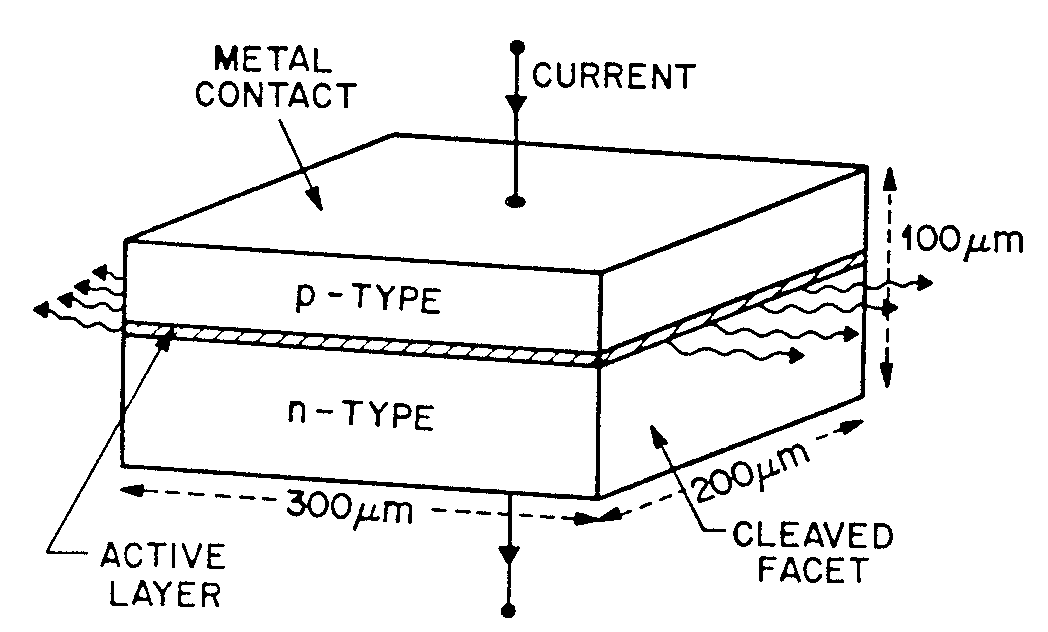 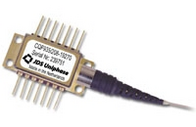 Caractéristique P (I)
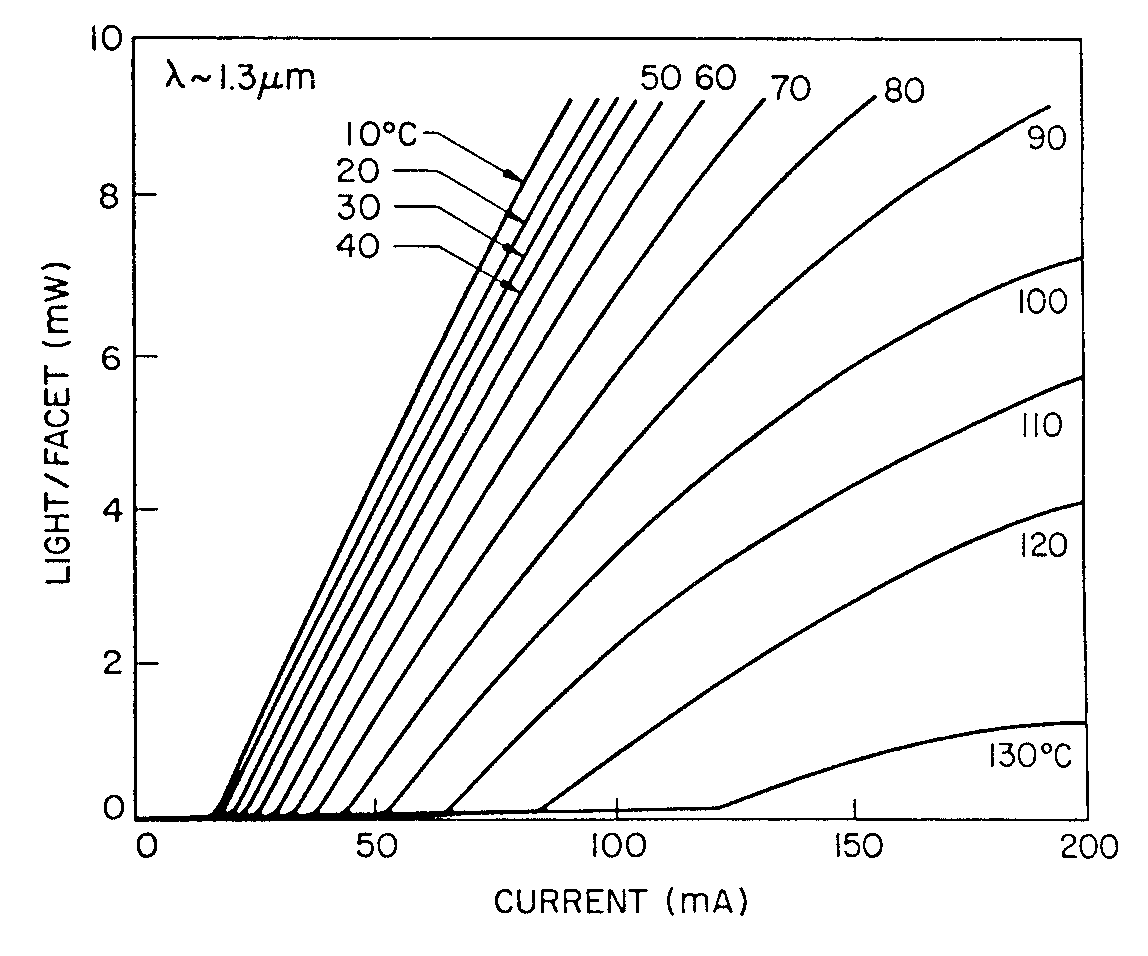 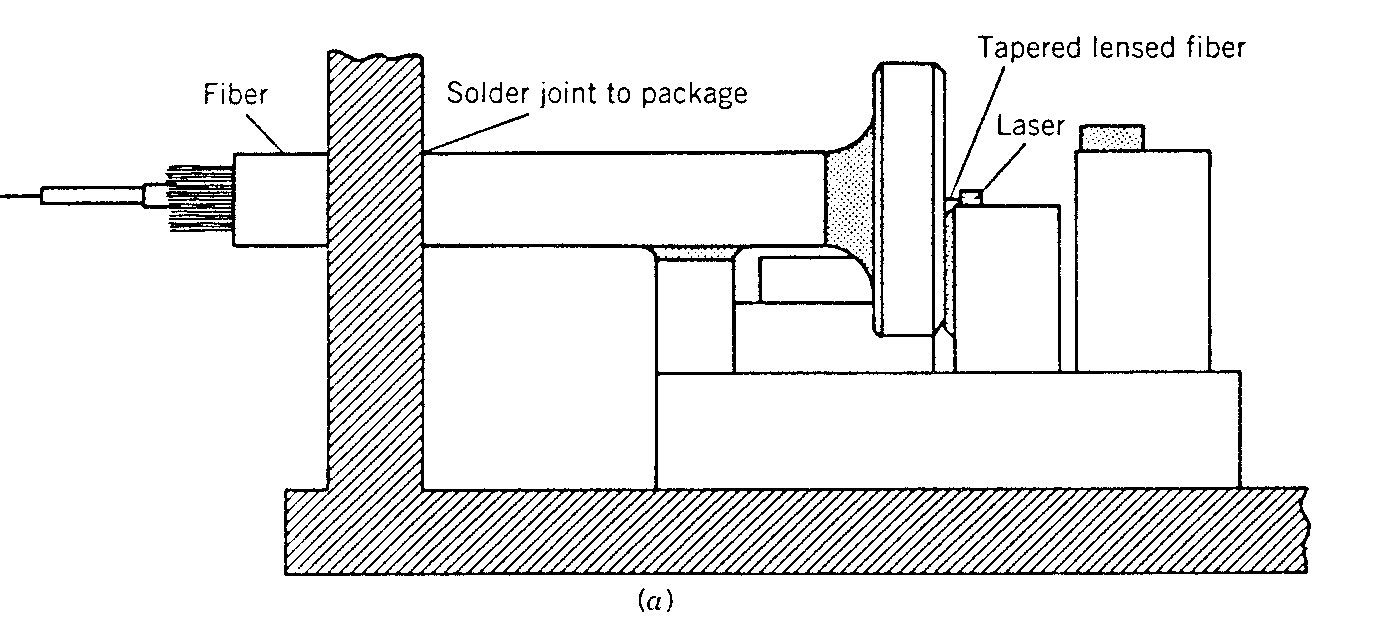 2 familles de diodes laser
Laser DFB
Laser Fabry-Pérot
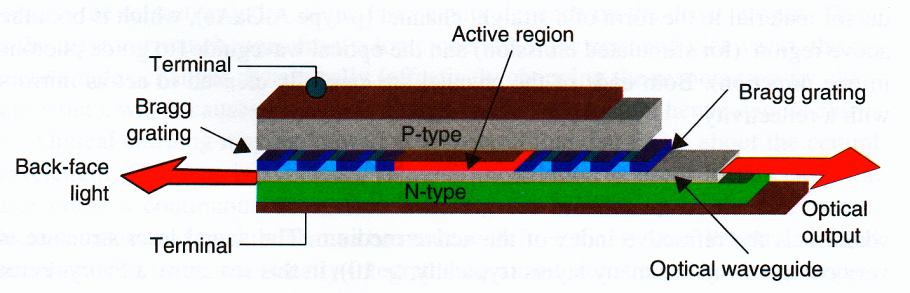 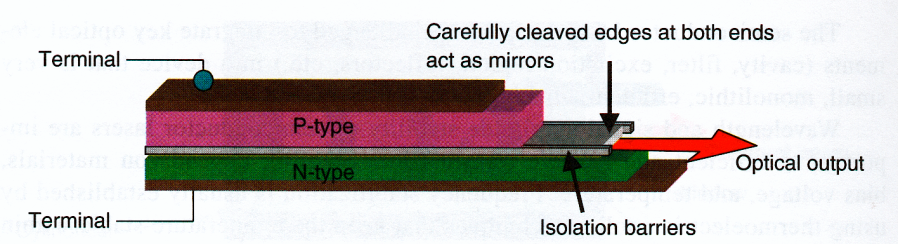 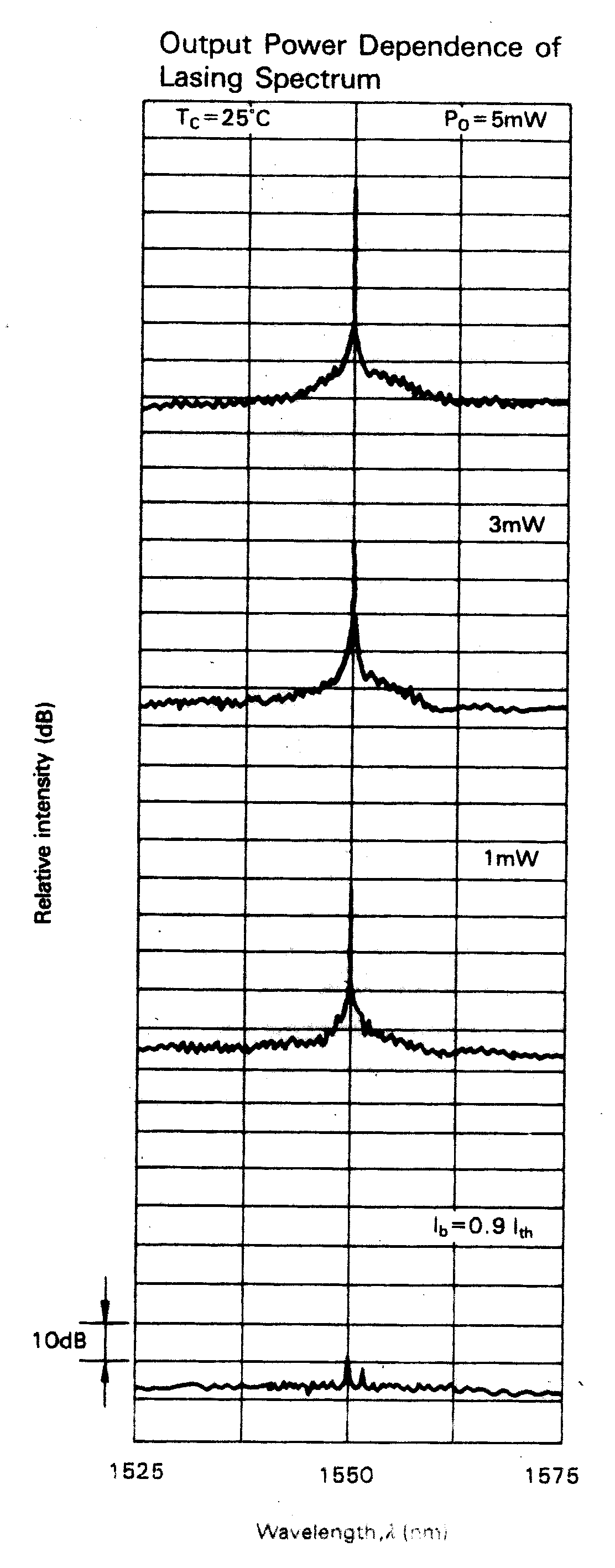 gain
Plusieurs modes se situent
 dans la courbe de gain
  laser multi-l
w
Modes de cavité
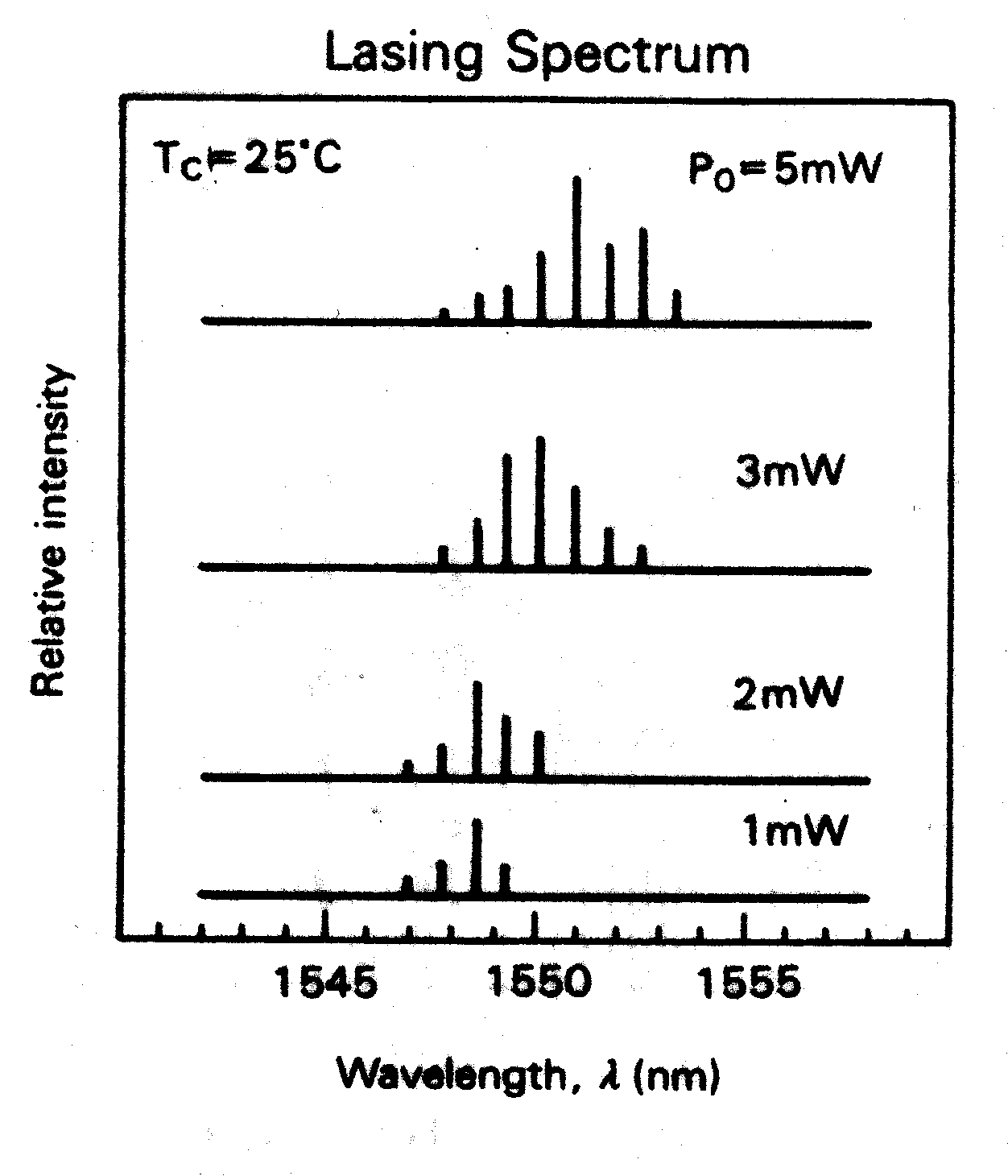 Condition
d’accord de phase
  laser mono-l
Modulation du champ optique
Photodiode = détecteur quadratique     Modulation OOK (On-Off Keying)
0
1
1
1
1
0
Puissance
Temps
Modulation directe
Modulation externe
Diode 
laser
courant
d’injection
Diode 
laser
Modulateur
externe
données
données
☺ Simplicité de mise en œuvre
 ☹  Influence de la dispersion
☹  Complexité de mise en œuvre
 ☺ Influence de la dispersion minimale
I
 ⊕
⊖ 
ZCE
Photodiode
Sensibilité en A/W
Zone P
Zone N
( ~  1 A/W à 1.55 µm)
Signal : 
      1 photon  1 e-             I  =   P

Bruits :
    - Bruit thermique    Nth = 4kT/Rch
    - Bruit de grenaille  Nqn =  2e  P
Puissance minimum détectable
Densité de probabilité du signal reçu
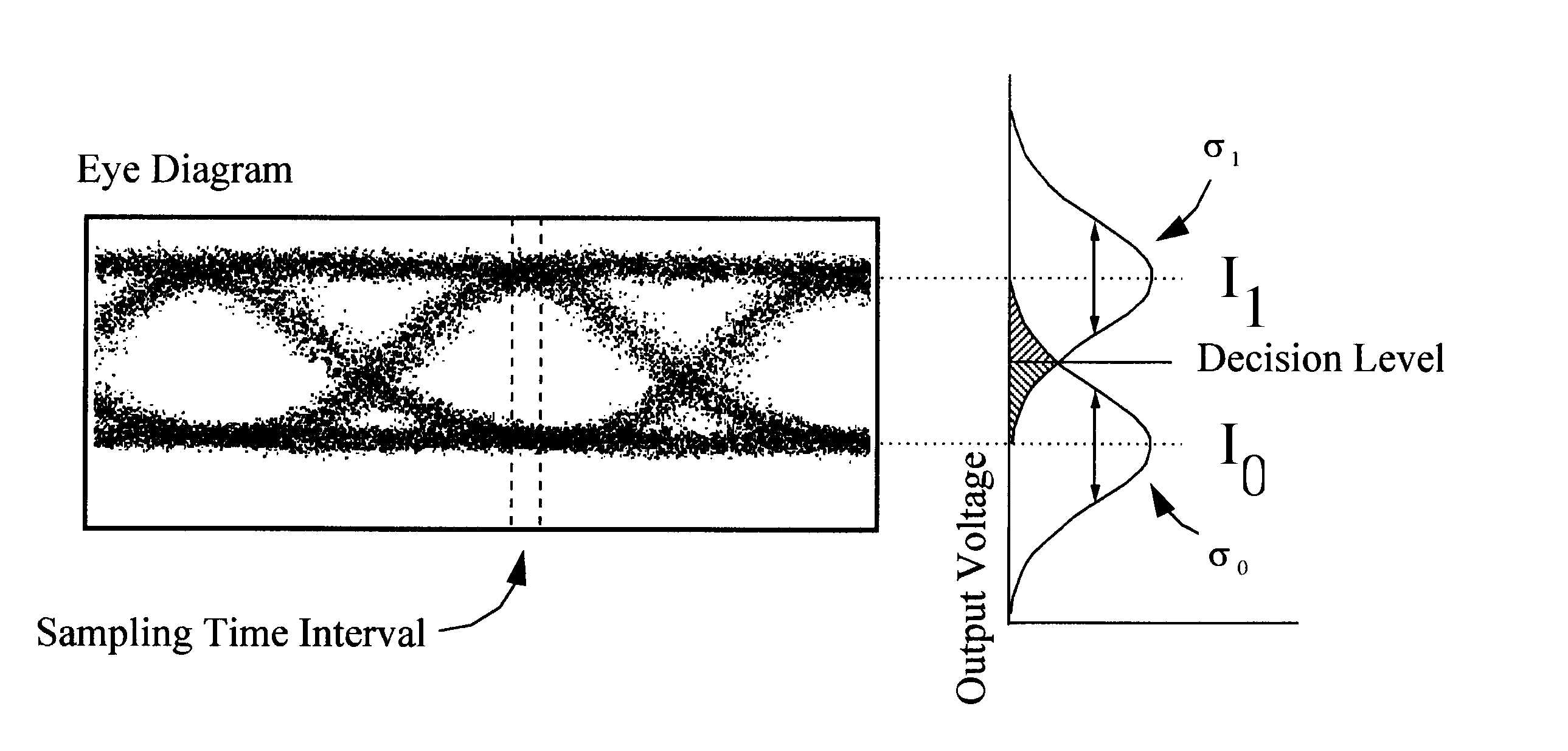 Signal bruité
Filtrage
En réception, un comparateur à seuil régénère le signal

La présence de bruit engendre l’apparition d’erreur
Photodiode PIN —> iqn << ith
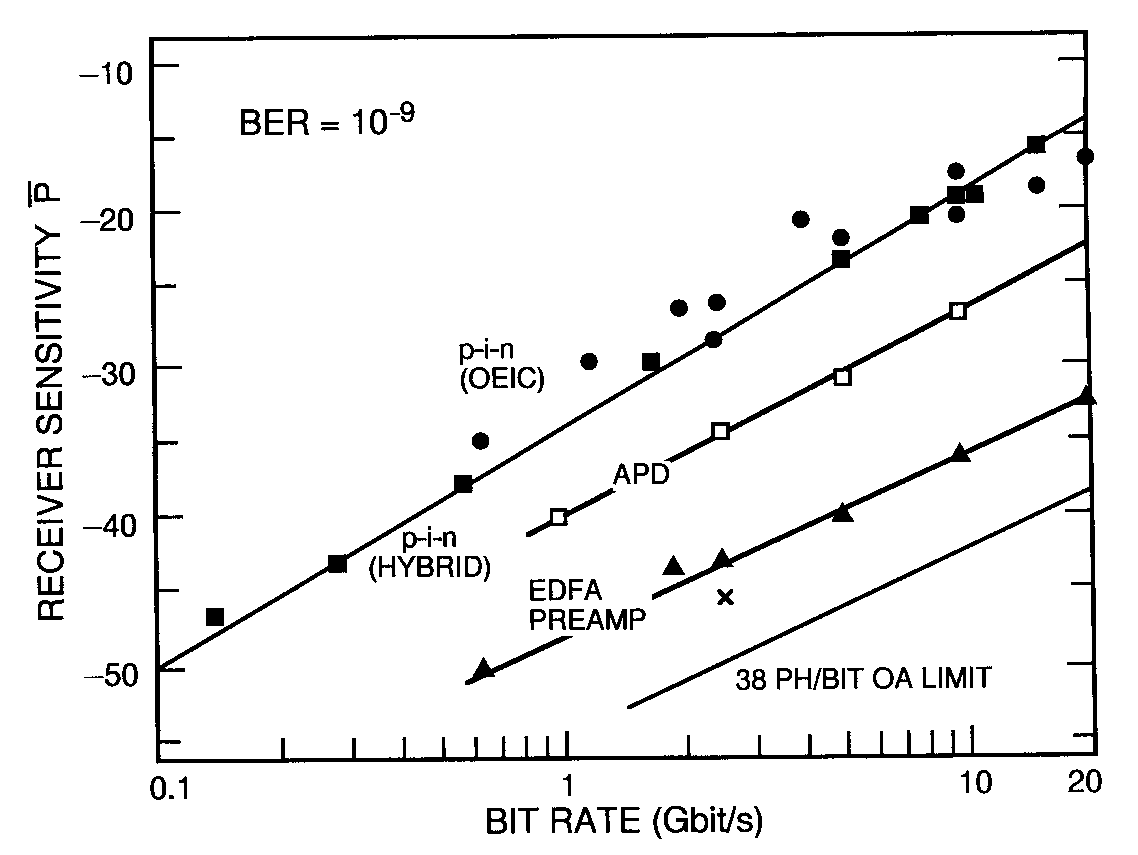 Seuil de réception typique
Amplification optique
B
P
e
P
in
out
Signal Es
Emission spontanée Eb
Signal
Pré-amplification optique :Amélioration de la sensibilité du récepteur
fibre
photodétecteur
Filtre optique
Ampli
Emetteur
G
Battement Signal-ASE
(termes en EsEb*)
Battement ASE-ASE
(termes en EbEb*)


Filtre optique
Conclusion 
      Apparition de nouvelles composantes de bruit  (termes en  EsEb*  et EbEb*) 
      Gain en sensibilité si bruit thermique << Bruit de battement Signal-ASE
Systèmes optiques amplifiés (1)
Chaine d’amplificateurs
…
Modélisation d’un amplificateur
Amplificateur
Puissance de sortie constante 
   (fonction de puissance de pompe) 
        auto-contrôle automatique du gain
Pout
Pin
Å
G
ASEN ampli = N ASE1 ampli
Puissance signal diminuée  (GL < 1)
ASE
Le S/B se dégrade avec le nombre d’amplificateurs
Amplificateur à fibre dopée Erbium
Architecture d’un EDFA
(Gain  =  20-30 dB,  Pout  = 13-23 dBm)
Niveaux d’énergie de l’ion Erbium
Fibre dopée) Er (5-15 m)
E3
Pout
Pin
Transition rapide
mux
mux
E2
Diode de pompe
(50 – 350 mW)
Diode de pompe
(50 – 350 mW)
Emission
Stimulée
1550 nm
Pompage
980 & 1480 nm
E1
L’absorption d’un photon de pompe permet la transition entre  les états d’énergie E1  E3 
Transition rapide E3  E2 
Population E2  > population E1 (inversion)
         émission stimulée
Gain ~ uniforme
1530 – 1562nm
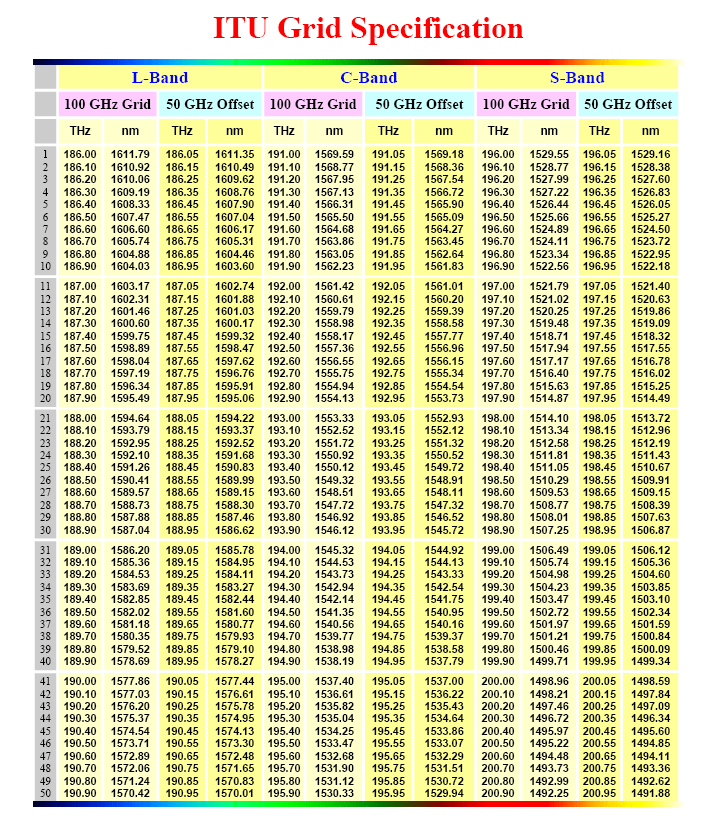 EDFA
Bande C
EDFA
Bande L
Réseau de
diffraction
Input (l1,l2,l3 )
Systèmes WDM
Multiplexeurs optique
Réseau de diffraction
Longueur d’onde
de référence
Interféromètre à onde multiple
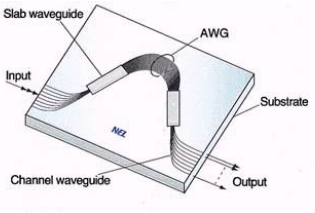 Familles de systèmes optique
Familles de systèmes
Fenêtre I  (0.85 µm)	Fibre multimode (2.5 dB/km) / Laser FP AsGa
Fenêtre II  (1.3 µm)	Fibre monomode (0.5 dB/km)  / Laser FP InP
			        minimum de dispersion chromatique

Fenêtre III (1.55 µm)	Fibre monomode (0.2 dB/km) / Laser DFB
			        minimum d’atténuation, amplification optique
Dispersion : limitation du produit débit*distance
Critère : élargissement de l’impulsion sf < Tb/4   soit  Rb < (4 sf)-1  (Rb = 1/Tb)
Tb
Fibre multimode       dispersion intermodale
  Fibre Gradient d’indice  RbL = 2c/(n1D2) 	D = 10-2    RbL = 1 Gb/s * km
      
Fibre monomode     dispersion chromatique   sf = D Dl  L
               E = m(t) . exp(jwot + f(t))          Sopt(f)= Slaser(f)    Sm(f)

  Laser FP :  Slaser >> Sm  (spectre d’émission  Slaser ~2-4 nm)
			RbL <  (4D Dl )-1	
	       D = 1 ps/nm/km, Dl = 2 nm     RbL = 125 Gb/s * km

  Laser DFB : Slaser << Sm (spectre d’émission  Sm = Rb)
		         Rb2L <  c /(4Dl2 )     (avec Dl  ~ Rb * l2/c)
	       D = 17 ps/nm/km,    Rb2L = 6000 Gb2/s * km
Familles de systèmes
1ère génération : fibre multimode 0.85 µm
     Rb < 100 Mb/s     Liaisons très courtes distances (qques km)
     Technologie aujourd’hui obsolète
      Rb < .1 - 10 Gb/s     Applications Data center ( 20 à 200m)
     Limitation par la bande passante

2ème génération : fibre monomode 
     Rb < 560 Mb/s      Liaisons courtes distances
         
  Dispersion chromatique faible à 1.3 µm
  Utilisation de laser FP 
              Application: Fiber-To-The-Home (< 50 km)

3ème génération : laser mono-longueur d’onde (structure DFB)
     Rb < 2.5 Gb/s      Liaison moyennes distances
         
  Dispersion chromatique élevée à 1.55 µm
  Modulation directe de laser DFB
              Applications: FTTH, réseaux métropolitains (< 150 km)
Minimisation de la dispersion chromatique
La distance maximale transmissible d’une liaison amplifiée est limitée
par la dispersion chromatique de la fibre.

Utilisation de fibres à dispersion décalées :
  Dguide et Dmatériau sont de signe opposé
  La dispersion guide est déterminée par le profil d’indice du cœur
La dispersion guide est « exacerbée »      dispersion totale faible
1.55 µm

SMF 	17 ps/nm/km
DSF 	< 0.1 ps/nm/km
NZ-DSF	 4-8 ps/nm/km
DCF 	 ~ -100 ps/nm/km
4ème génération : systèmes mono-l (amplification en ligne, fibre DSF)
	  Systèmes trans-océaniques 5 Gb/s > 10 000 km
Aujourd’hui :Systèmes WDM à gestion de dispersion
Suppression de la dispersion accumulée
Fibre de ligne
Fibre de compensation (DCF)
D L         +         Dcomp*Lcomp  = 0
5ème génération : systèmes WDM longue distance
DCF
50 – 100 km
-  Limitation : bruits des EDFAs, effets non-linéaires (interaction NL entre canaux)
   -  Distance : 1000 à >10000 km en fonction du pas d’amplification
   -  Débits : 1-4 Tb/s  (80 l, 10-40 Gb/s par l)
Exemple : Réseaux optiques trans-océaniques
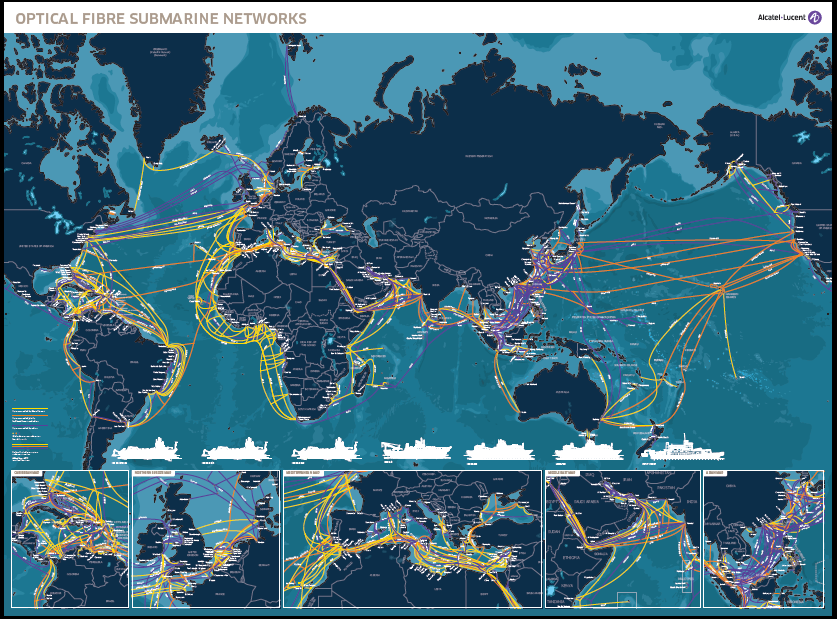 Conclusion
Augmentation continue des capacités des liaisons optiques 
               Equivalent loi de Moore (capacité x2 tous les ~18 mois)
Cet accroissement  a été « tirée » par l’innovation technologie 
                Lasers à semi-conducteur, Fibre, Amplificateur optique  ….)
Futur : Fédération de différentes compétences
                Physique des dispositifs (lasers, fibres, modulateurs optiques, …)
                Electronique à haute cadence (DAC/ADC, circuits DSP)
                Communications numériques (nouveaux formats, égalisation MIMO, FEC, …)
 Atout de Telecom ParisTech : approche multi-diciplinaire
Diffusion des technologies photoniques
                Lecteurs optiques (lasers  IR    lasers bleus)
                Lasers à fibre de puissance
		             - Applications industrielles (découpe, marquage, ...)
                             - Secteur médical (Optalmologie, traitement de peau, …)
                Lidars (mesure distance et vitesse)